Бинарный урок информатика и экономика «Бюджет семьи»
Толстых Нурия Халиловна  ГБОУ СОШ № 612 Центральног района Санкт-Петербурга
БЮДЖЕТ – в переводе с английского- денежная сумка.
Бюджет- денежный план семьи, который учитывает доходы и расходы.
ДОХОДЫ – денежные поступления за определенный период времени(заработная плата, пенсия, стипендия, пособия)
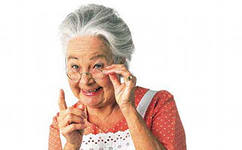 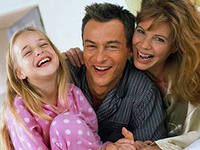 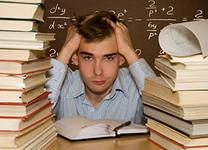 ТАБЛИЦА ЖЕЛАНИЙ
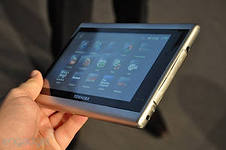 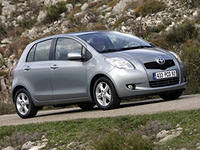 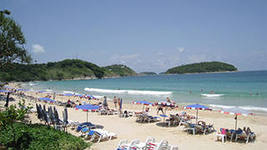 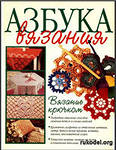 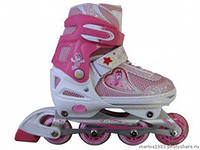 Посмотрим , что такое бюджет семьи.
Итак ,распределив расходы у нас осталось 32000 рублей .
Дефицит –нехватка чего-либо.
Профицит- избыток чего-либо.
Так как деньги у нас остались, то бюджет нашей семьи профицитный .
Оставшиеся деньги мы положили на хранение в банк и будем копить на отдых и автомобиль!